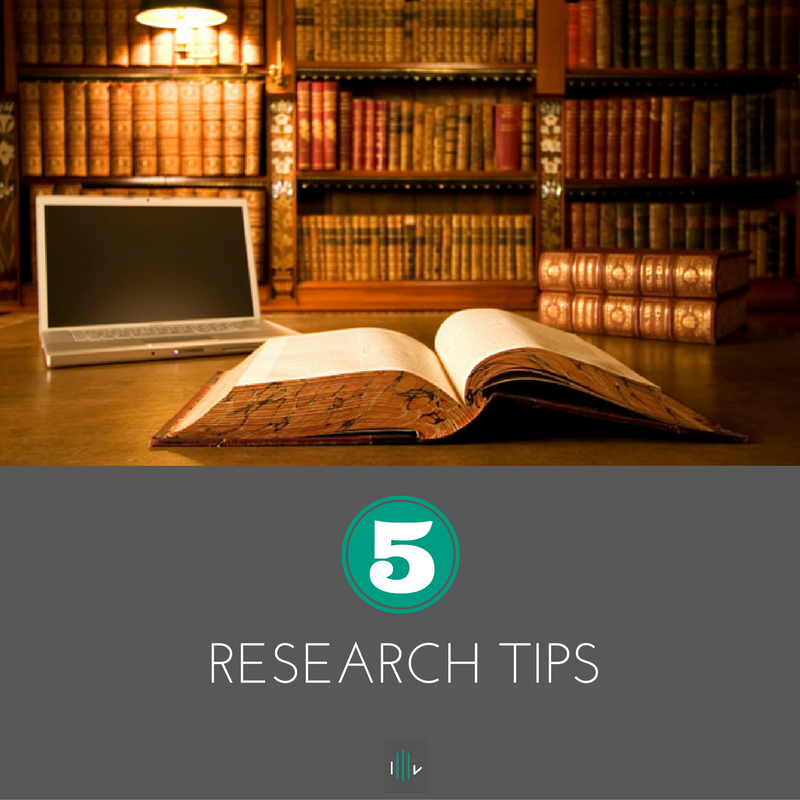 MATSATI.COM Teaching Ministry
Website: https://www.matsati.com YouTube Channel: https://www.youtube.com/user/MATSATI/
ישעיהו מה:יג-יח  / Isaiah 45:13-18
LIVE STREAM: 6:30 pm EST Thursday
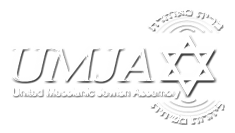 New Telegram Channel: Messianic Ministries
https://t.me/MessianicMinistries
Focus: The Way of Life - Following Yeshua the Messiah with an emphasis on walking in His footsteps according to the Torah
A Community
for Learning
Discuss the Scriptures, 
learn the languages, 
and fellowship
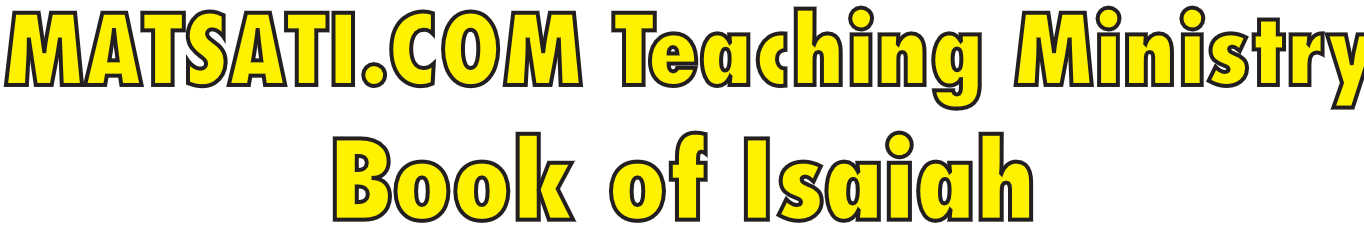 Isaiah 45:13-18
ישעיהו מה:יג-יח
What it Means to Be Diligent to Enter God's Rest, 
and Not Fall into Unbelief
Isaiah / ישעיה
http://www.matsati.com
מבוא לישעיהו

Part 1
Isaiah / ישעיה
http://www.matsati.com
Hebrews 4:11–15  
4:11 Therefore let us be diligent to enter that rest, so that no one will fall, through following the same example of disobedience. 4:12 For the word of God is living and active and sharper than any two-edged sword, and piercing as far as the division of soul and spirit, of both joints and marrow, and able to judge the thoughts and intentions of the heart. 4:13 And there is no creature hidden from His sight, but all things are open and laid bare to the eyes of Him with whom we have to do. 4:14 Therefore, since we have a great high priest who has passed through the heavens, Jesus the Son of God, let us hold fast our confession. 4:15 For we do not have a high priest who cannot sympathize with our weaknesses, but One who has been tempted in all things as we are, yet without sin. (NASB)
Isaiah / ישעיה
http://www.matsati.com
What the Concept of Rest Means

Peace with God: Rest signifies reconciliation and peace with God.
Freedom from Bondage: It liberates us from a servitude to sin and disobedience.
Deliverance from MisguidedFaith: It releases us from the belief that one can earn their way to heaven through obedience to the commands.
Freedom of Worship: It allows us to seek the God of Israel with the proper Kavananh (intention). 
God’s Own Rest: It provides us with divine peace within, the rest that is given from the Lord God our Father Himself.
Isaiah / ישעיה
http://www.matsati.com
ספר ישעיה

Part 2
Isaiah / ישעיה
http://www.matsati.com
﻿ספר ישעיה פרק מה
יג   אָנֹכִי הַעִירֹתִהוּ בְצֶדֶק וְכָל-דְּרָכָיו אֲיַשֵּׁר הוּא-יִבְנֶה עִירִי וְגָלוּתִי יְשַׁלֵּחַ לֹא בִמְחִיר וְלֹא בְשֹׁחַד אָמַר יְהֹוָה צְבָאוֹת: יד   כֹּה | אָמַר יְהֹוָה יְגִיעַ מִצְרַיִם וּסְחַר-כּוּשׁ וּסְבָאִים אַנְשֵׁי מִדָּה עָלַיִךְ יַעֲבֹרוּ וְלָךְ יִהְיוּ אַחֲרַיִךְ יֵלֵכוּ בַּזִּקִּים יַעֲבֹרוּ וְאֵלַיִךְ יִשְׁתַּחֲווּ אֵלַיִךְ יִתְפַּלָּלוּ אַךְ בָּךְ אֵל וְאֵין עוֹד אֶפֶס אֱלֹהִים: טו   אָכֵן אַתָּה אֵל מִסְתַּתֵּר אֱלֹהֵי יִשְֹרָאֵל מוֹשִׁיעַ: טז   בּוֹשׁוּ וְגַם-נִכְלְמוּ כֻּלָּם יַחְדָּו הָלְכוּ בַכְּלִמָּה חָרָשֵׁי צִירִים: יז   יִשְֹרָאֵל נוֹשַׁע בַּיהֹוָה תְּשׁוּעַת עוֹלָמִים לֹא-תֵבשׁוּ וְלֹא-תִכָּלְמוּ עַד-עוֹלְמֵי עַד: יח   כִּי-כֹה אָמַר-יְהֹוָה בּוֹרֵא הַשָּׁמַיִם הוּא הָאֱלֹהִים יֹצֵר הָאָרֶץ וְעֹשָֹהּ הוּא כוֹנְנָהּ לֹא-תֹהוּ בְרָאָהּ לָשֶׁבֶת יְצָרָהּ אֲנִי יְהֹוָה וְאֵין עוֹד:
Isaiah / ישעיה
http://www.matsati.com
“These verses show a rather profound understanding of paganism. Because paganism refuses to admit of a God who stands outside the cosmos, it must posit that the beginning of all things was matter in chaos. Out of this chaos the gods emerged. The ordering of the chaos was something of an afterthought on the part of the gods to protect themselves from the ever-present danger of its reemergence. Humans are even more of an afterthought, created primarily to take care of the gods. Since the gods have no commitment to and accept no responsibility for humans, they have no interest in communicating with them. If humans wish to divine the future, they must resort to mediums, wizards, and necromancers (cf. 8:19). To all of this, Isaiah says a resounding no! Chaos did not exist before God, and God did not bring a meaningless chaos into existence. Rather, the preexistent God created the cosmos specifically for human habitation. Since he is the only God, his purposes are the only normative explanation for existence. Furthermore, since the universe was created for the purpose of human habitation, it is incumbent on God to reveal that purpose to humans, and that is precisely what he has done. Israel (Jacob) did not discover God through manipulation of the spirits in secret places of darkness. Rather, God has initiated the conversation, speaking clearly in ways that can be clearly verified. Thus it has been shown in history that God speaks the plain truth. This is not the case with the gods (43:9; 44:7, etc.).” (John N. Oswalt, The Book of Isaiah, Chapters 40–66, The New International Commentary on the Old Testament (Grand Rapids, MI: Wm. B. Eerdmans Publishing Co., 1998), 217–219.)
Isaiah / ישעיה
http://www.matsati.com
Rabbinic Literature
ספרות רבנית

Part 3
Isaiah / ישעיה
http://www.matsati.com
Targum Jonathan son of Uziel Isaiah 45:13-18
45:13 It is I who will verily bring him forth publicly, and all his paths I will direct: he shall build my city, and he shall let the captives of my people go, not for a price nor for money, saith the Lord of hosts. 45:14 Thus saith the Lord, the wealth of Egypt, and the merchandize of Ethiopia and of the men of the Sabeans, the men of traffic, shall come unto thee, and thine they shall be: they shall walk according to thy command; they shall pass along in chains; and they shall bow down unto thee, and shall supplicate thee, saying, Verily God is in thee, and there is no God whatever besides Him. 45:15 Verily, thou art He, who dost make Thy Shekinah to dwell in the highest heaven, O God of Israel, the Saviour! 45:16 They shall be ashamed and confounded, all of them: the worshippers of images shall walk in confusion. 45:17 Israel shall be saved by the WORD of the Lord with an everlasting salvation: ye shall not be ashamed nor confounded for ever, yea, for ages after ages. 45:18 For thus saith the Lord that created the heavens; He who laid the foundation of the earth and made it, is God; He formed it, He created it not in vain; but He formed it, that the sons of man should multiply upon it. I am the Lord, and there is none else. (TgJ)
Isaiah / ישעיה
http://www.matsati.com
Isaiah / ישעיה
http://www.matsati.com
[Speaker Notes: 45:13 It is I who will verily bring him forth publicly, and all his paths I will direct: he shall build my city, and he shall let the captives of my people go, not for a price nor for money, saith the Lord of hosts.]
Kol HaTor 2:109
קט) עד צדק ישוב משפט ואחריו כל ישרי לב (תהילים צ״ד:ט״ו) – שניהם בטוריא דמב״י כמו שכתוב צדק ומשפט מכון כסאו, מכון כסאו הוא בתפקידו של מב״י כמו כסא דוד כמבואר לעיל (סימן ס״ז) בחינה כסא דוד עבדך. רבנו הוסיף ע״ז רמז ״צדק ומשפט מכון כסאו״ בחושבנא ״ארץ ישראל״ וכן נאמר על כורש שהוא בטוריא דמב״י אנכי העירתיהו בצדק.
(Ps. 94:15) “justice will revert to righteousness, and all the upright of heart will follow it” -- Both are in the line of Mashiach ben Yosef, as is written: “righteousness and justice are the foundation of his throne.” Establishing the throne, David’s throne, is the mission of Mashiach ben Yosef, as explained above (#67) from the aspect of “the throne of David, your servant.” The Gaon added a hint to this. The words in gematria equal Eretz Israel. The term “righteousness” is also used in connection with Cyrus, who was in the line of Mashiach ben Yosef: “I awakened him with righteousness” [Isa. 45:13].
Isaiah / ישעיה
http://www.matsati.com
Messiah ben Yoseph - This description is associated with the lineage of Joseph, the son of Jacob. This is the suffering Servant Messiah who is depicted as a suffering servant. His mission involves atonement for sin and the redemption of Israel. He plays a crucial role in the ingathering of the Jewish exiles, bringing them back to the land of Israel. His actions pave the way for the arrival of Messiah ben David. Interestingly, the Messiah ben Yoseph is believed to die in the process of fulfilling his mission. His suffering and sacrifice are seen as necessary steps toward ultimate redemption.

Messiah ben David  - This description is associated with the lineage of David, the great king of Israel. He is envisioned as a triumphant king** who establishes God's kingdom on earth. His mission includes the restoration of Israel, the rebuilding of the Temple, and the establishment of justice and righteousness. Unlike Messiah ben Yoseph, he does not die but reigns eternally. The Messiah ben David represents the fulfillment of God's promises and the ultimate redemption of Israel.
Isaiah / ישעיה
http://www.matsati.com
Isaiah / ישעיה
http://www.matsati.com
[Speaker Notes: 45:14 Thus saith the Lord, the wealth of Egypt, and the merchandize of Ethiopia and of the men of the Sabeans, the men of traffic, shall come unto thee, and thine they shall be: they shall walk according to thy command; they shall pass along in chains; and they shall bow down unto thee, and shall supplicate thee, saying, Verily God is in thee, and there is no God whatever besides Him. 45:15 Verily, thou art He, who dost make Thy Shekinah to dwell in the highest heaven, O God of Israel, the Saviour!]
Nefesh HaChayim, Reb Itzele's Long Annotation 58
פי' כמו שהוא ית"ש נקרא אל מסתתר שאף שנבראו העולמות במדריגות רבות. לגבי' אין שום שנוי. ורק לגבי דידן הוא מסתתר שיתראו לעינינו פעולותיו במדריגות שונות ושנשיג אחדותו ית"ש בסתר המדרגה התחתונה.
This means that just as He (blessed be His name) is called “God-El who makes Himself hidden” (Yeshayahu 45:15), even though the worlds were created having many levels, relative to them He didn’t change. It’s only relative to them that He makes Himself hidden, so that it will appear to us that His actions have many levels, and so that we’ll grasp His (blessed be His name) unity from within the hidden-ness of the lowest level.
Otzar Midrashim, Midrash Yitbarach ('May He Be Blessed') 1:4
וכן הוא אומר באשר דבר מלך שלטון (קהלת ח׳:ד׳) אלוה לא הקדימו אנוש... מתעלם ומסתתר מעין כל חי דכתיב אכן אתה אל מסתתר (ישעיהו מ״ה:ט״ו) וכתיב יושב בסתר עליון, והכל גלוי לפניו דכתיב והוא גלא עמיקתא (דניאל ב׳:כ״ב)
And it says "Where the word of a king rules" (Ecclesiastes 8:4) - God is unsearchable... He hides and conceals Himself from the sight of all living, as it says "Surely You are a God who hides Himself" (Isaiah 45:15) and it says "He sits enthroned out of sight" (Isaiah 6:1). Yet everything is revealed before Him, as it says "He reveals deep and hidden things" (Daniel 2:22).
Isaiah / ישעיה
http://www.matsati.com
Isaiah / ישעיה
http://www.matsati.com
[Speaker Notes: 45:16 They shall be ashamed and confounded, all of them: the worshippers of images shall walk in confusion. 45:17 Israel shall be saved by the WORD of the Lord with an everlasting salvation: ye shall not be ashamed nor confounded for ever, yea, for ages after ages. 45:18 For thus saith the Lord that created the heavens; He who laid the foundation of the earth and made it, is God; He formed it, He created it not in vain; but He formed it, that the sons of man should multiply upon it. I am the Lord, and there is none else. (TgJ)]
Man and God, Chapter 7 Sedeq and S'daqah 463
However, if sedeq is a divine disposition to create with the purpose of the Good in view, then we are led to the conclusion that sedeq, ontologically speaking, is the principle of identity between Being and Value and its efficacious mightiness. We have shown how this identity between Being and Value comes to expression in Isaiah 45:18–19. The understanding of the identity of Being and the Good and the Tohu quality of evil is essential for the appreciation of the biblical idea of redemption and, indeed, of the Messianism of the Hebrew Bible. We may best illustrate our point by discussing a comment of Snaith. This is what he has to say about sedeq as salvation:
Isaiah / ישעיה
http://www.matsati.com
Talmud Bavli Megillah 27a:15
שְׁמַע מִינַּהּ תּוֹרָה בְּתוֹרָה שַׁפִּיר דָּמֵי. דִּלְמָא שָׁאנֵי תַּלְמוּד, שֶׁהַתַּלְמוּד מֵבִיא לִידֵי מַעֲשֶׂה. אִשָּׁה נָמֵי: ״לָא תֹהוּ בְרָאָהּ לָשֶׁבֶת יְצָרָהּ״, אֲבָל תּוֹרָה בְּתוֹרָה — לָא.
Learn from this baraita that exchanging one entity of Torah, i.e., a Torah scroll, for another entity of Torah, i.e., Torah study, seems well, and by extension, it should be permitted to sell one Torah scroll to purchase another. The Gemara rejects the proof: Perhaps Torah study is different, as the study of Torah leads to action, i.e., the fulfillment of the mitzvot, and perhaps it is only due to its great importance of Torah study that it is permitted to sell a Torah scroll for it. Similarly, marrying a woman is also of utmost importance, as it is stated with regard to Creation: “He created it not a waste; He formed it to be inhabited” (Isaiah 45:18). This indicates that marrying and having children fulfills a primary goal of Creation. But selling an old Torah in order to buy a new Torah might not be permitted.
Isaiah / ישעיה
http://www.matsati.com
Practical Steps for a Biblical Life

Repent and Seek Forgiveness: When we fall short, repentance leads to restoration and renewed righteousness.
Study God's Word: Regularly immerse yourself in Scripture to understand God's commands and principles.
Pray for Guidance: Seek God's guidance in daily decisions and actions.
Obey God's Commands: Strive to live a life of moral integrity and obedience.
Guard Your Heart: Protect your mind from impure influences.
Serve Others: Demonstrate righteousness through acts of compassion and service.
Isaiah / ישעיה
http://www.matsati.com